Предупреждение возникновения налоговой задолженности и законные механизмы ее урегулирования
Начальник отдела урегулирования задолженности УФНС России по Новгородской области
 
Ю. Е. Шангина
Влияние долга на самого должника
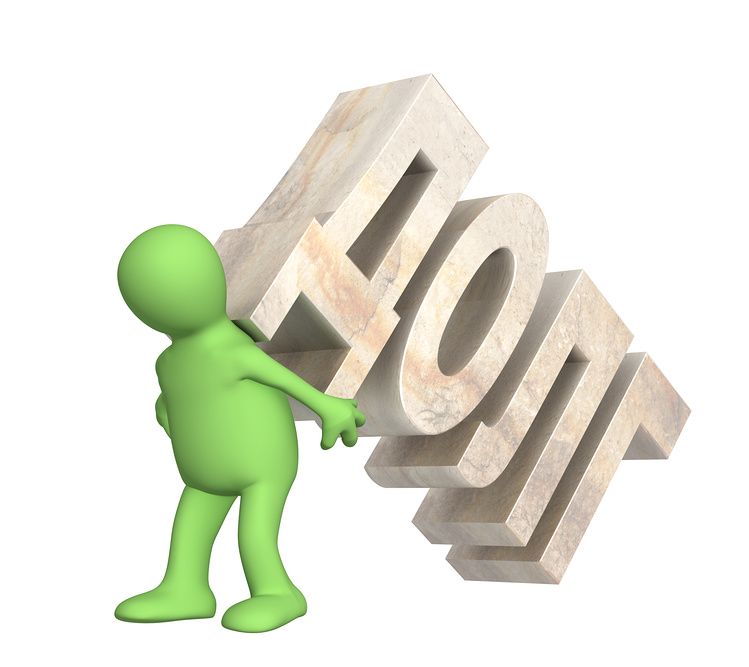 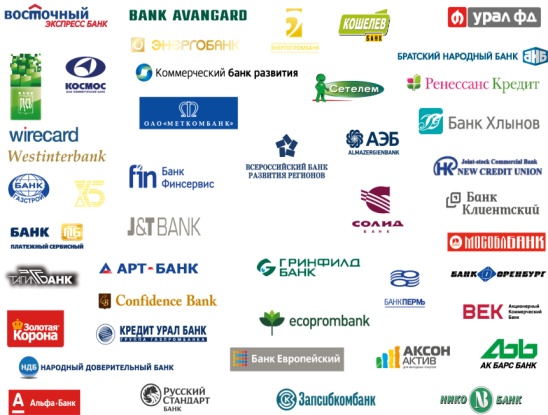 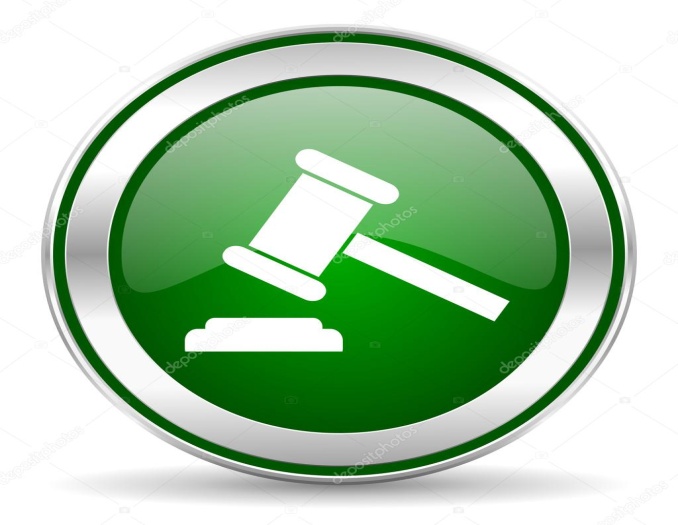 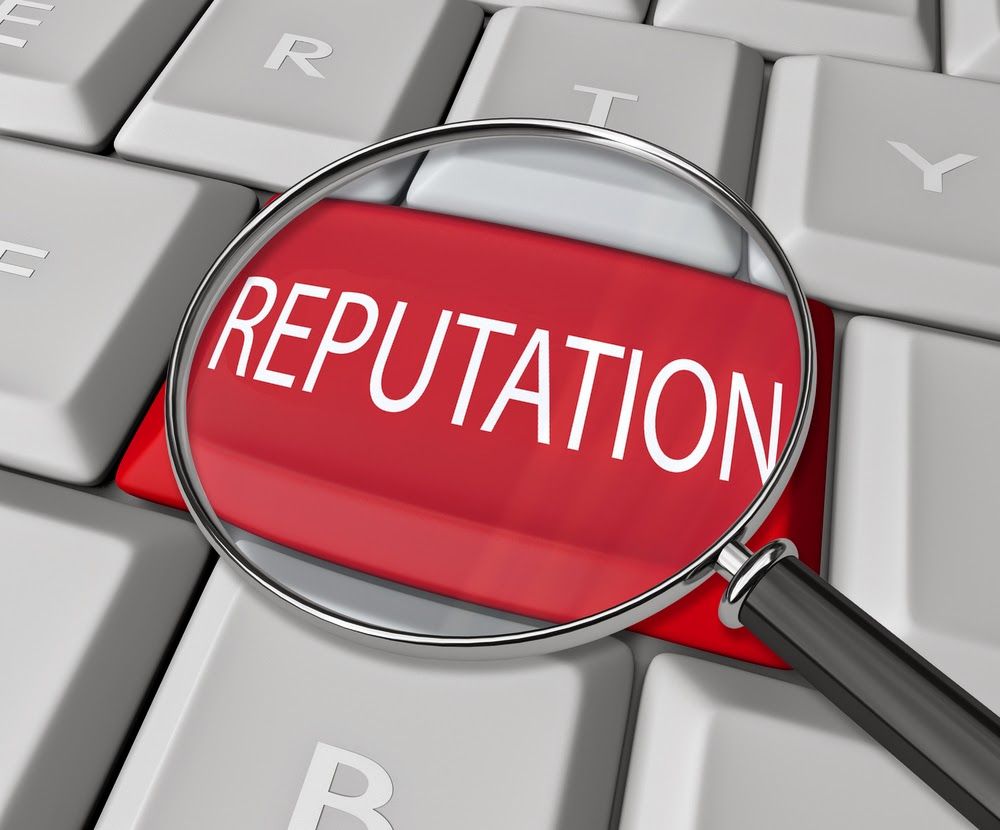 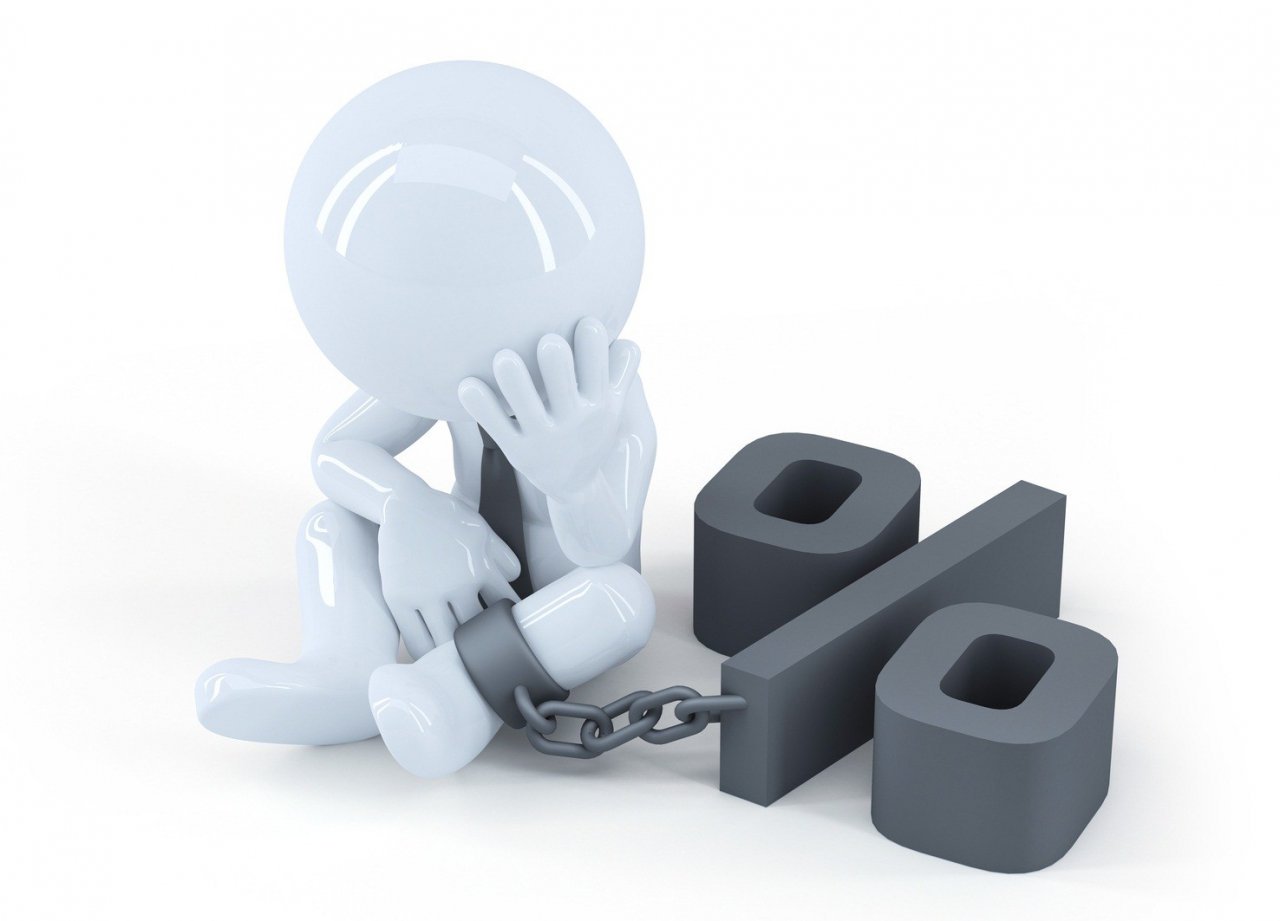 2
Структура совокупной задолженности  по налоговым платежам  за 4 месяца 2019  по Новгородской области, (млн. рублей)
Влияние долга на поступления в бюджет субъекта РФ
Консолидированный
бюджет субъекта РФ
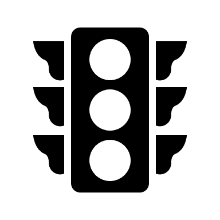 Дотации из Федерального
Бюджета РФ
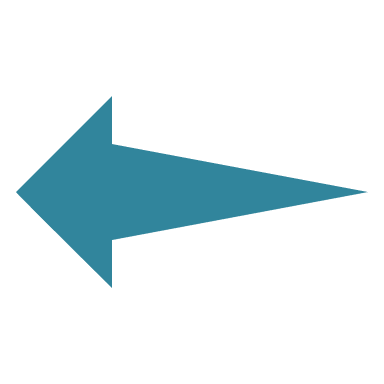 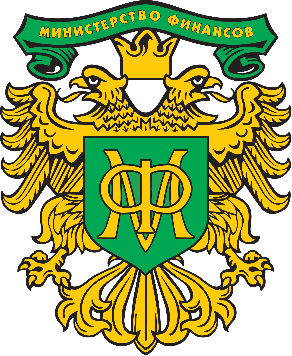 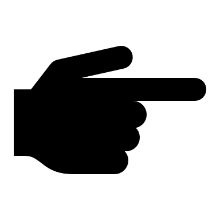 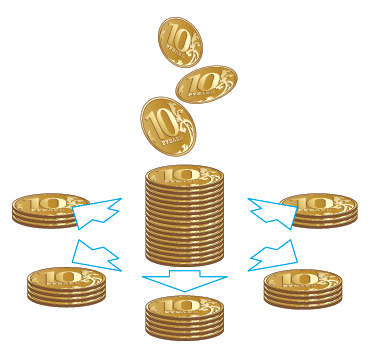 Наличие задолженности

Отсутствие 
дотаций !!!
=
Ежемесячно
информация 
о задолженности

письмо Минфина РФ
от 27.12.2018 №06-03-05/95737
Обязательства субъекта РФ, получающего дотацию:

отсутствие на 1-е число каждого месяца просроченной кредиторской задолженности бюджетных и автономных учреждений на уплату взносов по обязательному социальному страхованию.

Постановление Правительства РФ от 30 декабря 2017 г. № 1701
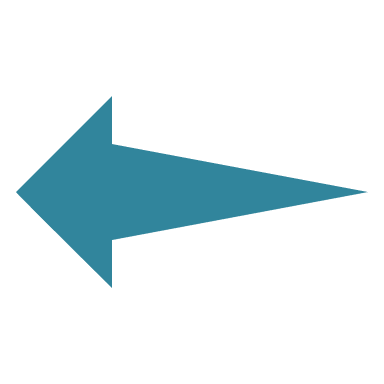 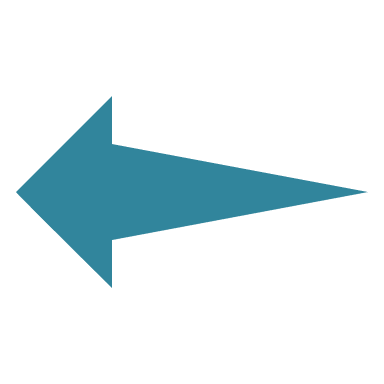 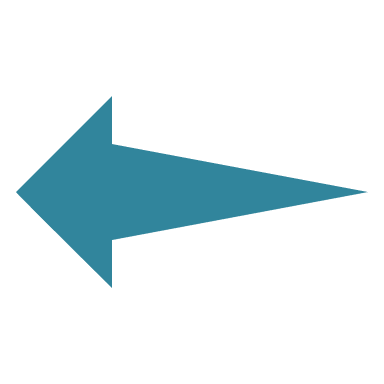 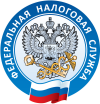 Уплата имущественных налогов ФЛ
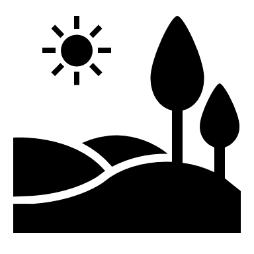 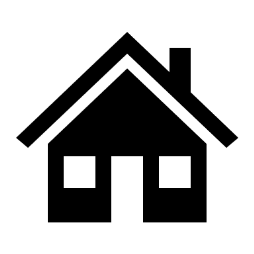 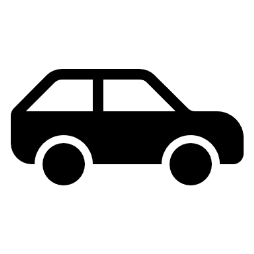 4
Земля
Имущество
Транспорт
Структура совокупной задолженности  в консолидированный бюджет Новгородской области по состоянию на  01.05.2019
Возможная к взысканию – 1589,8 млн. руб.
73,6 % от совокупной
Схема применения мер принудительного взыскания задолженности в соответствии с Налоговым Кодексом
Возникновение задолженности по обязательным платежам
Юридические лица и ИП                                   (в бесспорном порядке)
Физические лица (в судебном порядке)
Выставление требования об уплате налога, сбора, пени, штрафа (п. 1 ст. 70 НК РФ)
Выставление требований об уплате налога
Подача заявления о взыскании за счет имущества физического лица
Осуществление взыскания задолженности за счет денежных средств, в том числе электронных (ст. 46 НК РФ)
Судебный приказ / Исполнительный лист
Принятие обеспечительных мер (приостановление операций по счетам) (ст. 76 НК РФ)
свыше 
100 тыс. руб.
до 100 тыс. руб. – Работодатели, Банки, ПФ РФ
Принятие решения о взыскании за счет имущества должника (ст. 47 НК РФ)
6
Направление судебному приставу –исполнителю для совершения исполнительных действий
ФССП
Совместные межведомственные мероприятия по обеспечению погашения задолженности и предупреждению ее образования
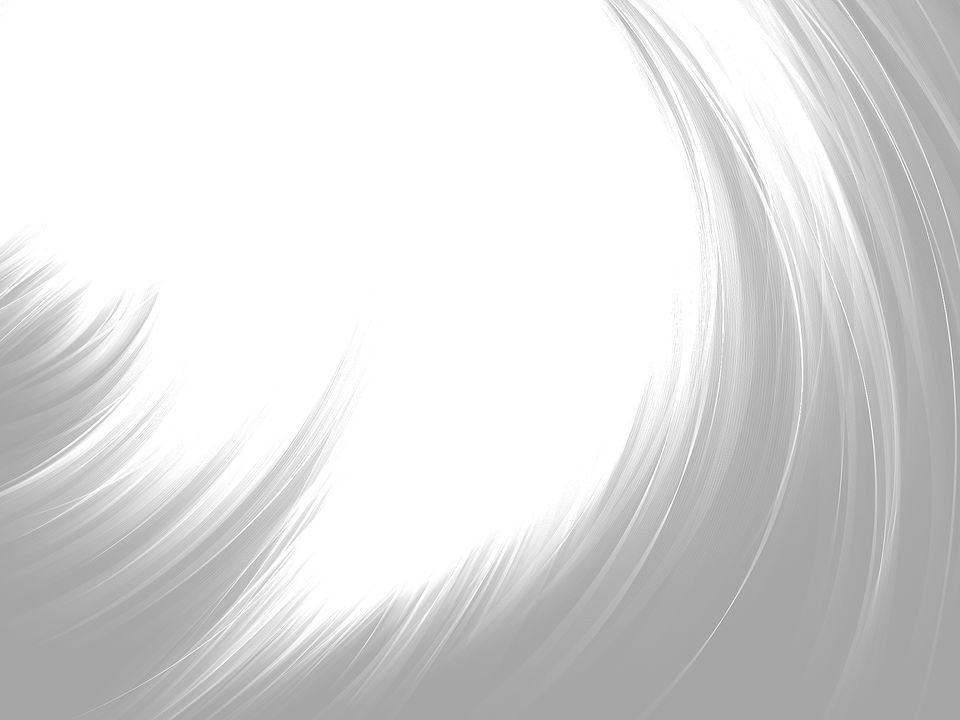 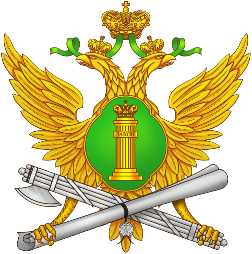 Совместные мероприятия, сведения об
имуществе, сверка исполнительных производств
ГИБДД
Администрация 
субъекта РФ
Заседания межведомственных комиссий
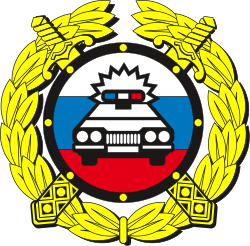 Совместные мероприятия на автодорогах, 
основных въездах /выездах из города
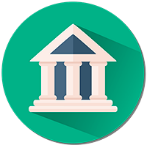 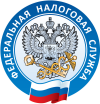 Сведения о результативности
мероприятий
 (охвачено, поступило) 
KPI = ∑погашено/∑охвачено
ФК РФ
Сверка полноты и своевременности 
исполнения решений о взыскании
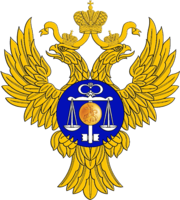 Направление постановлений и
 санкционирование ареста на имущество ст. 77 НК РФ
ежеквартально
Направление материалов
по ст. 198-199.2 УК РФ
Прокуратура
Сверка полноты и своевременности 
вынесения судебных актов
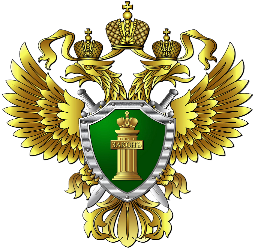 СУДЫ
СК РФ
Формирование рейтинга муниципальных образований исходя из показателей эффективности проводимых мероприятий
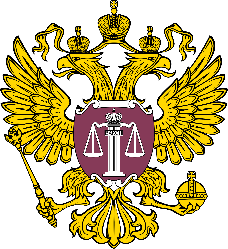 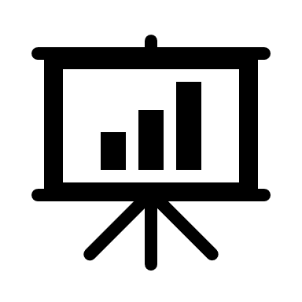 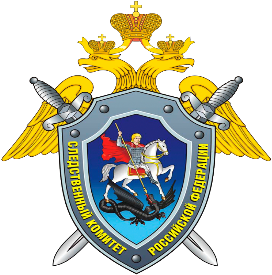 7
УФНС России по Новгородской области
СПАСИБО ЗА ВНИМАНИЕ!
8